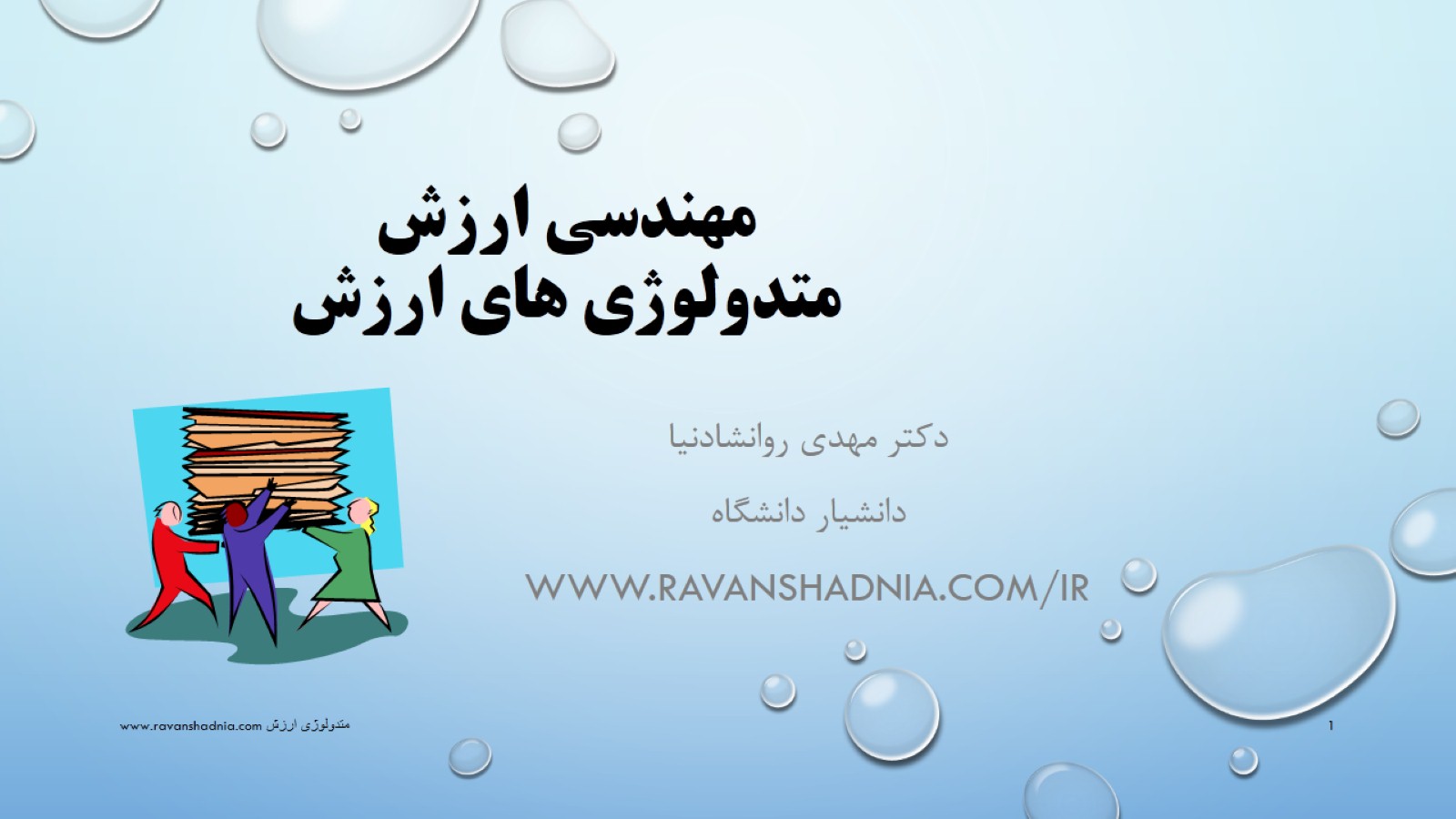 مهندسی ارزشمتدولوژی های ارزش
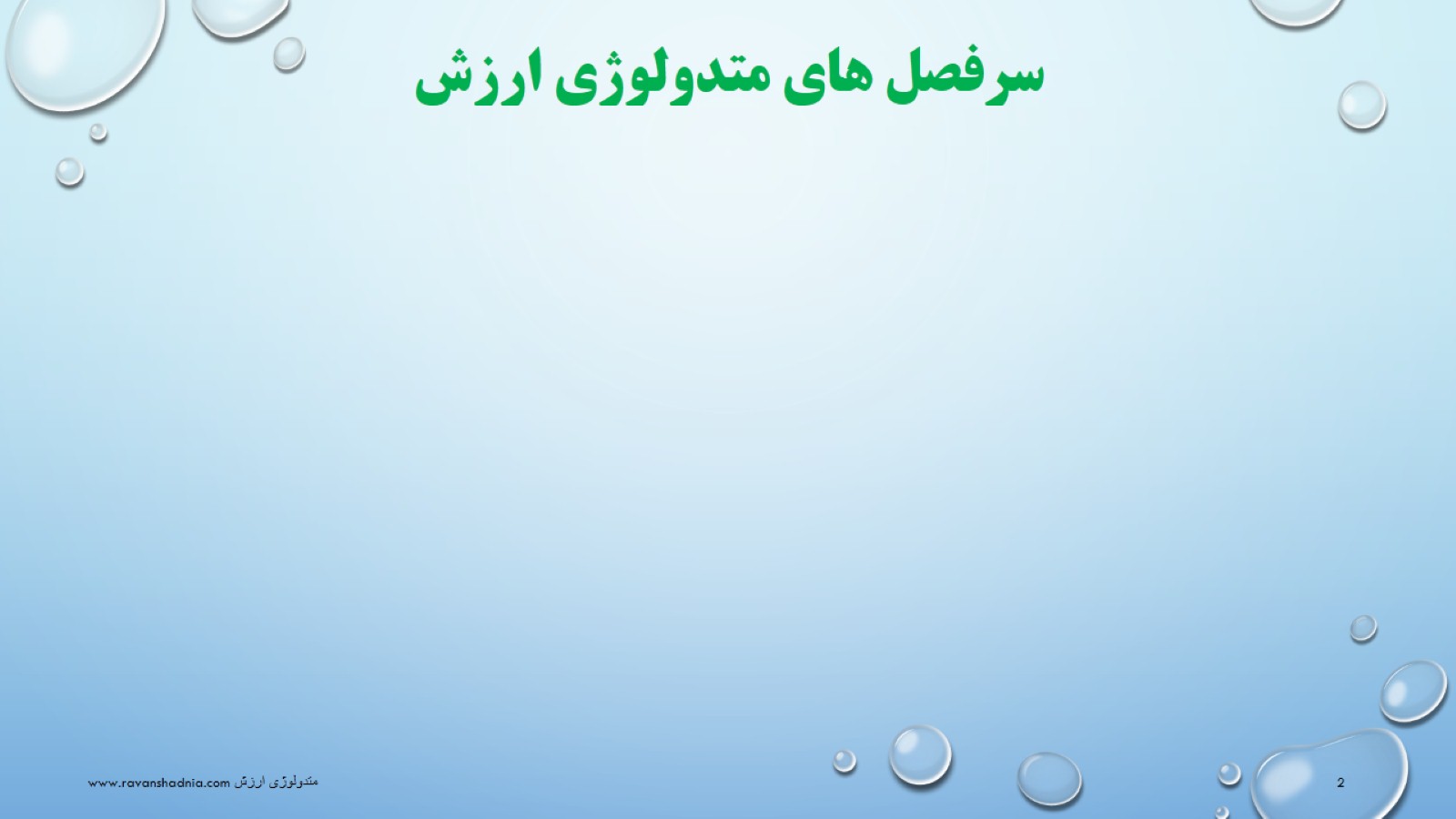 سرفصل های متدولوژی ارزش
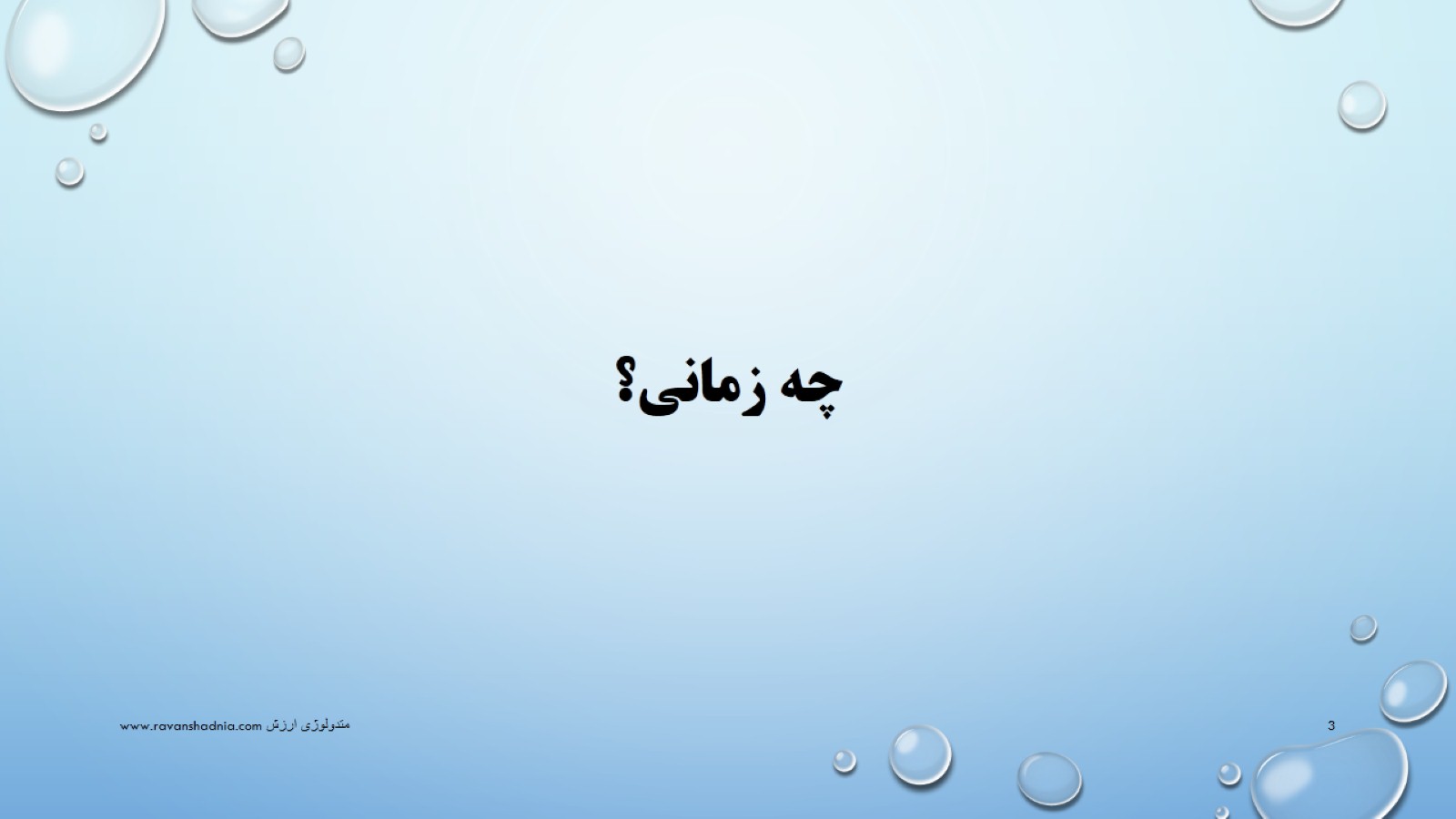 چه زمانی؟
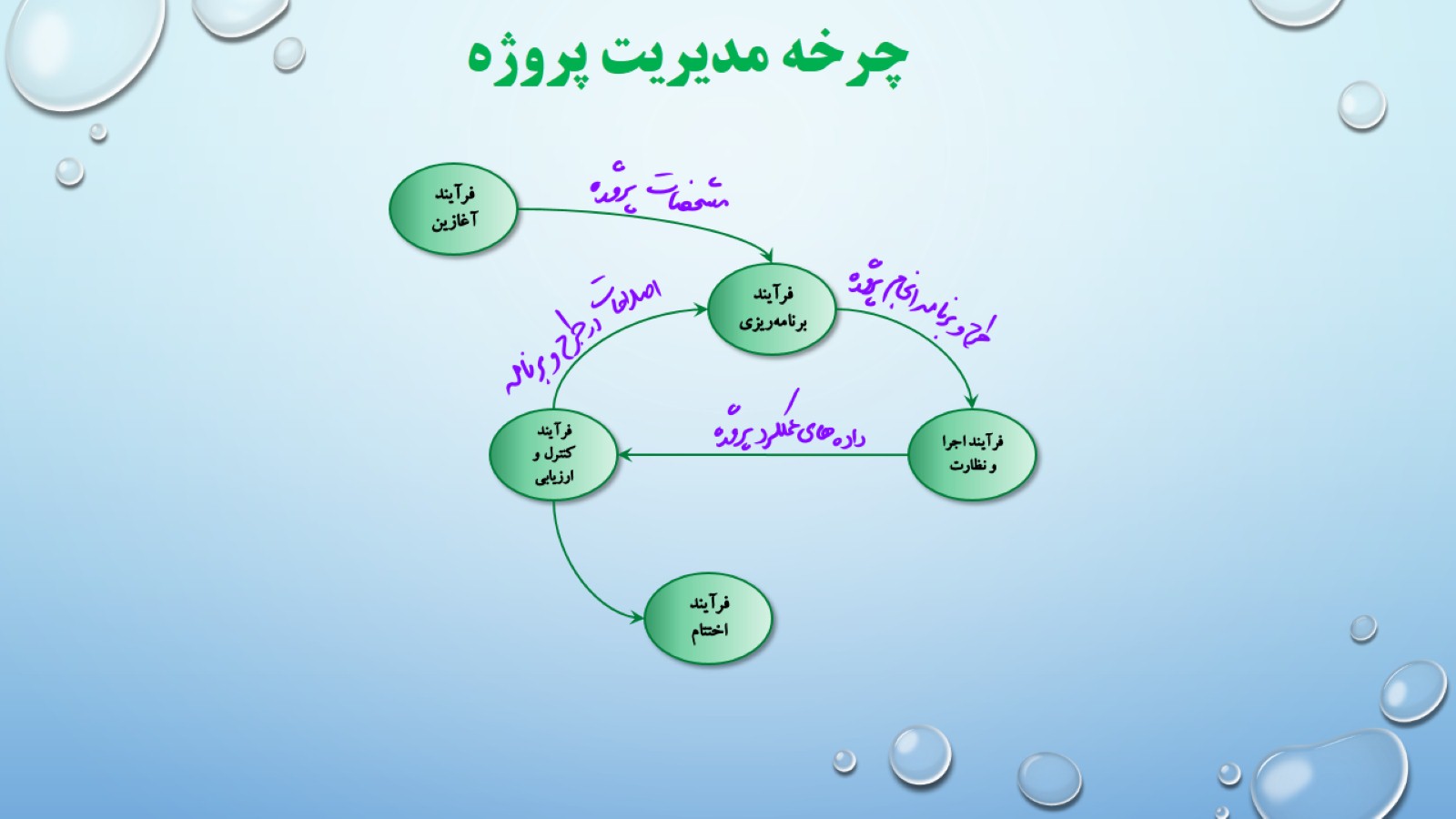 چرخه مديريت پروژه
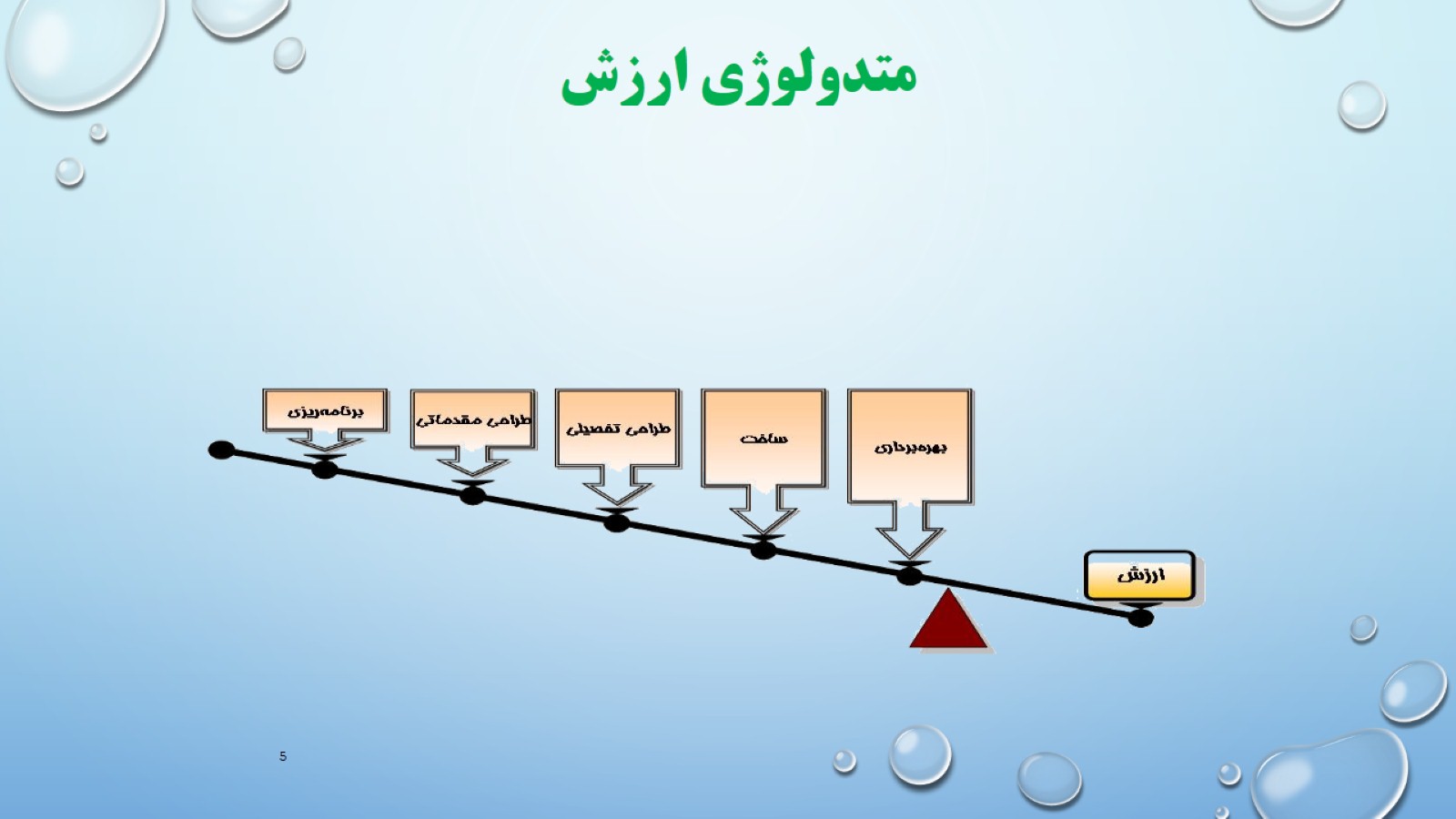 متدولوژي ارزش
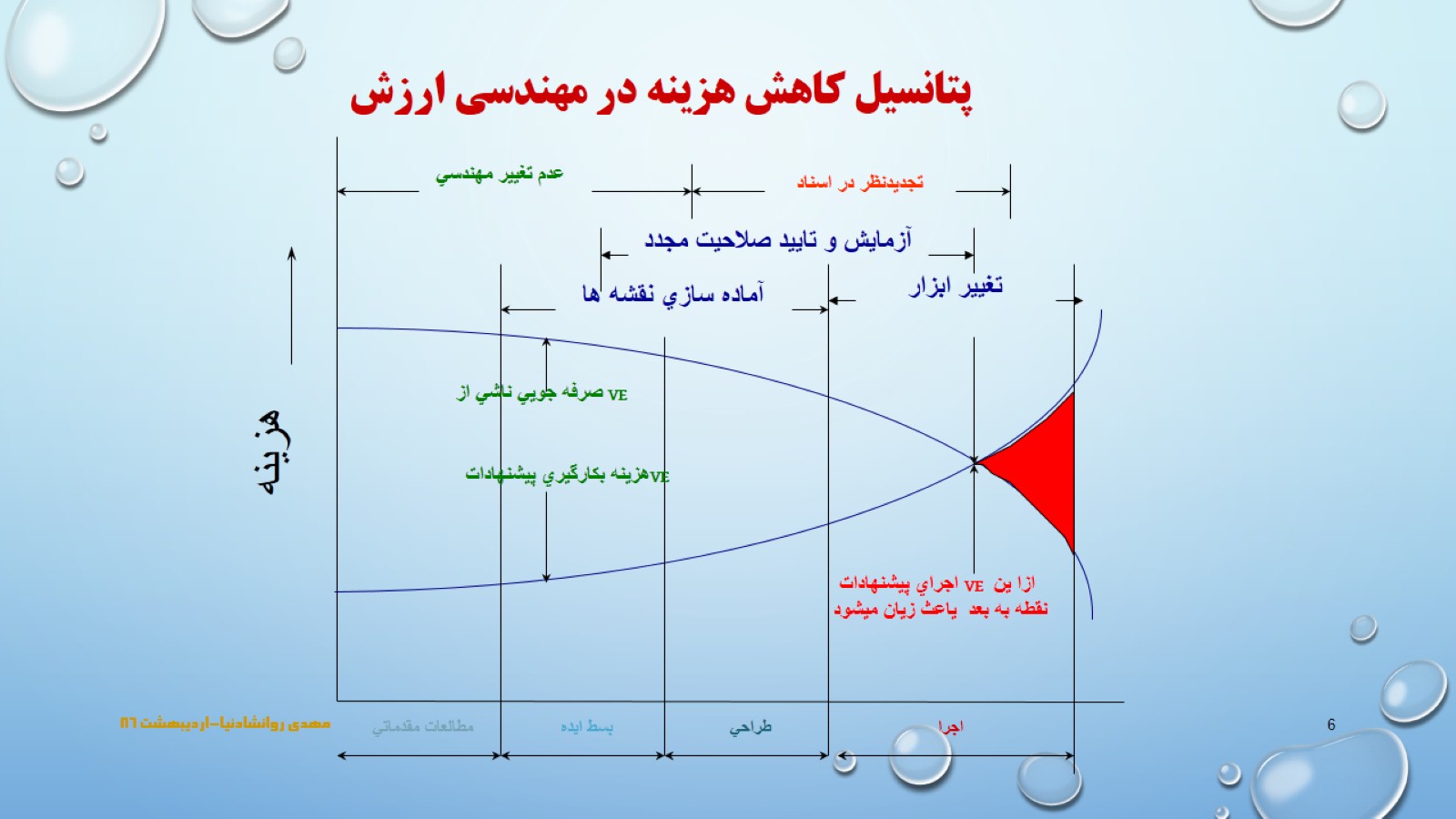 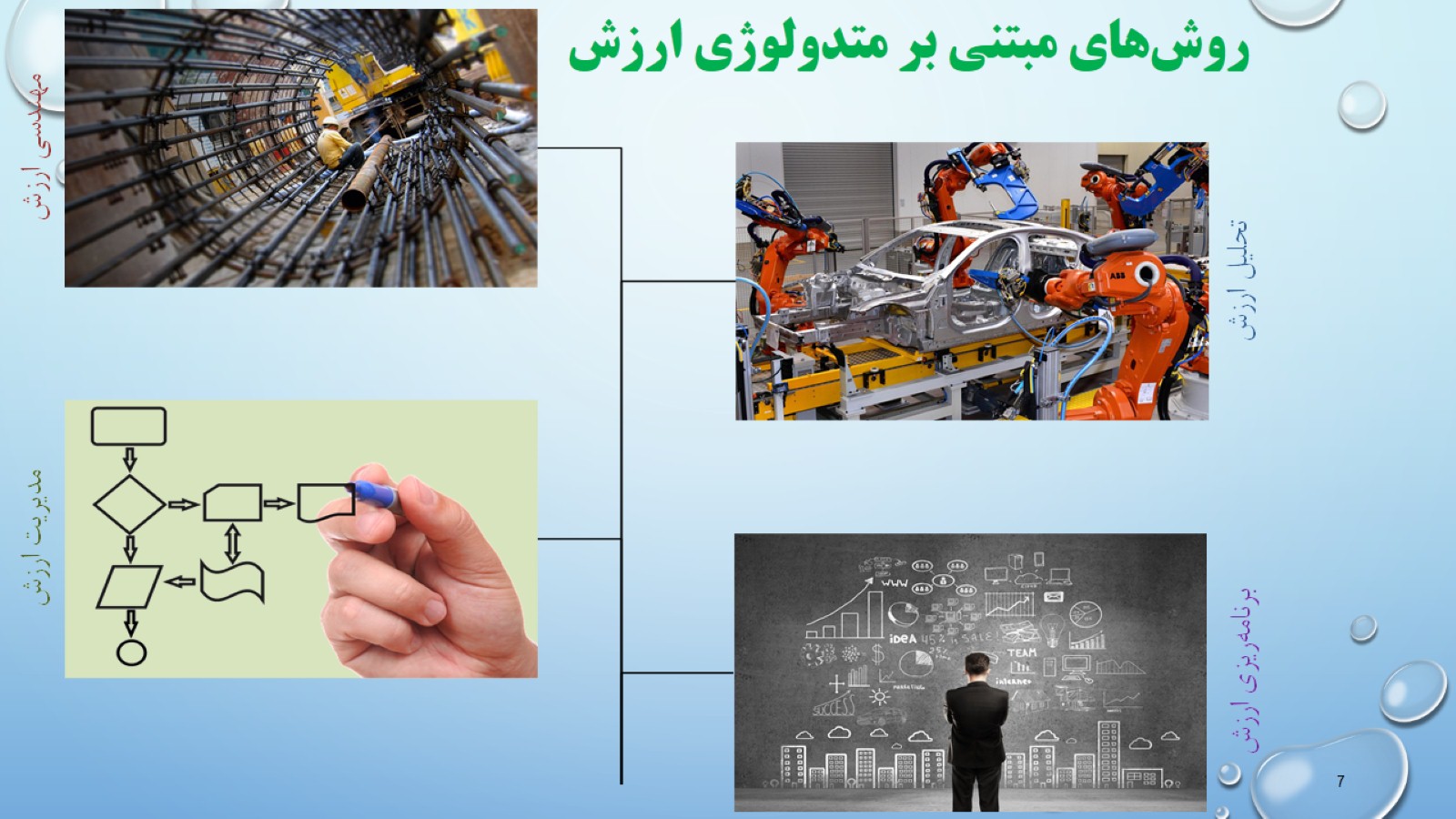 روش‌هاي مبتني بر متدولوژي ارزش
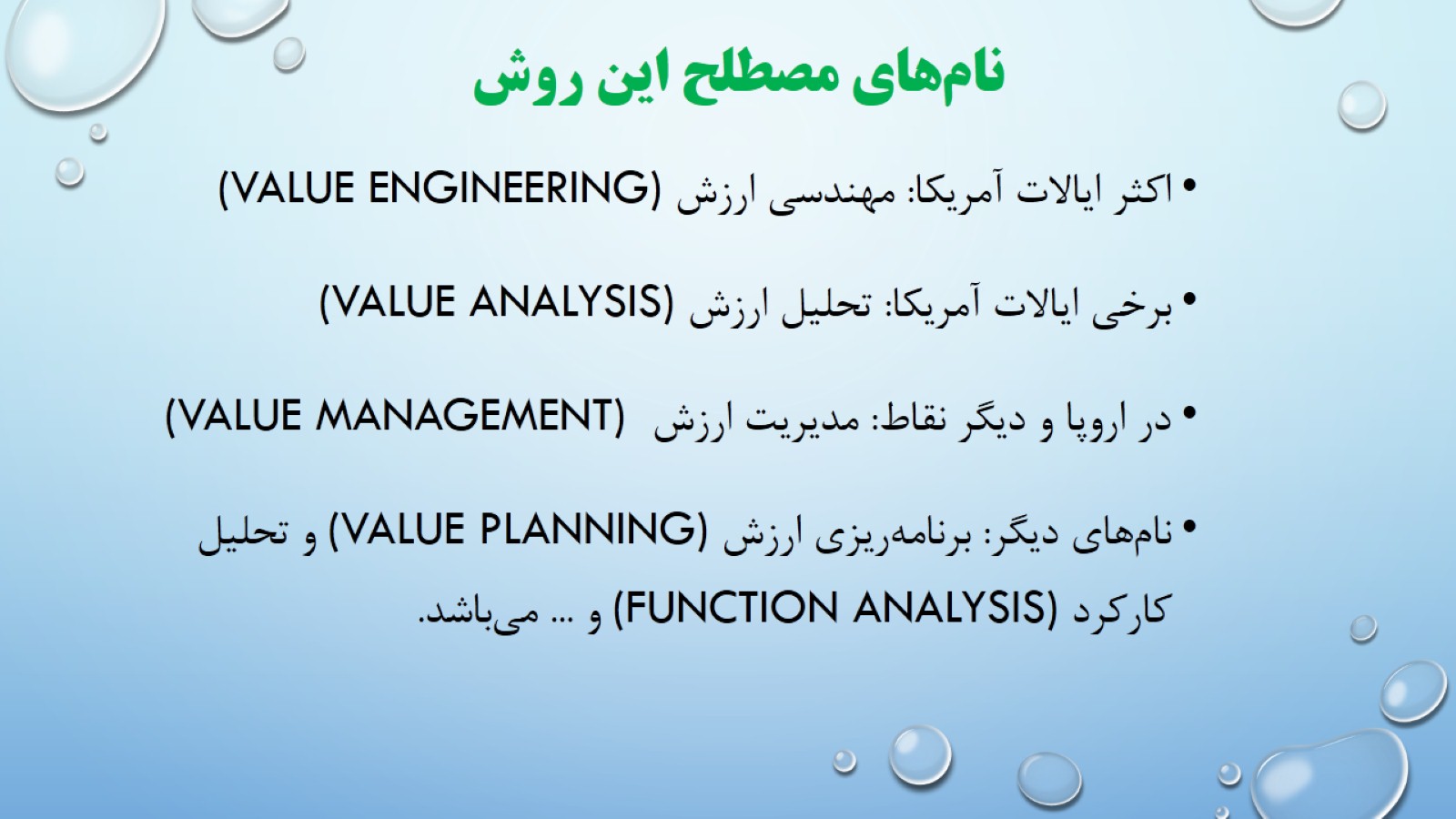 نام‌هاي مصطلح اين روش